«В школу с хорошим аппетитом»
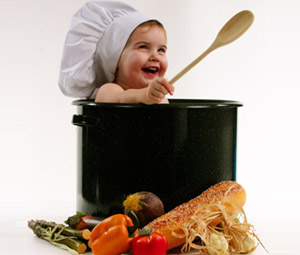 © МДОУ д/с  №4 «Светлячок», г. Переславль-Залесский, 2012 г.
Заместитель заведующей по ВМР  Смирнова Н.В.
План встречи: «В школу с хорошим аппетитом».
1.Сообщение:
«Влияние питания на здоровье дошкольника»
(Ст. медсестра – Козик Оксана Ивановна)
2.Слайд-шоу « Витамины и полезные продукты»; 
    Творческие выступления детей группы №12 «Комарик».
3. Развлечение (родители + дети) «Путешествие на остров Здоровья» (Инструктор по ФК – Новицкая Ирина Дмитриевна)
Нормы физиологических потребностей детей дошкольного возраста в основных пищевых веществах и энергии (в сутки).
Овощи
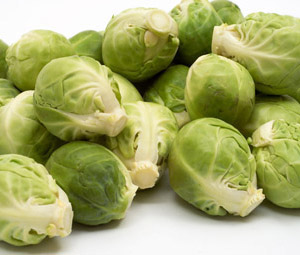 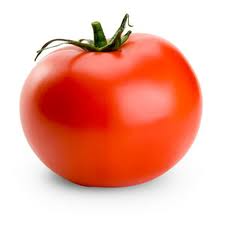 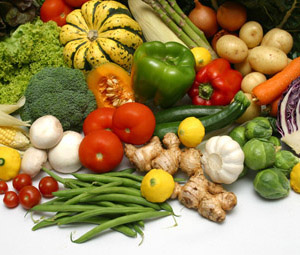 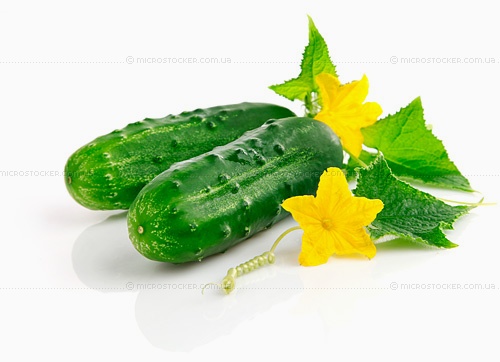 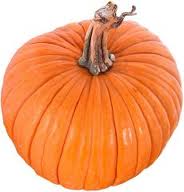 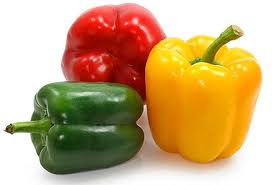 Зелень
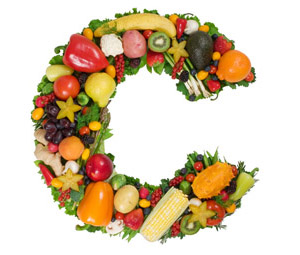 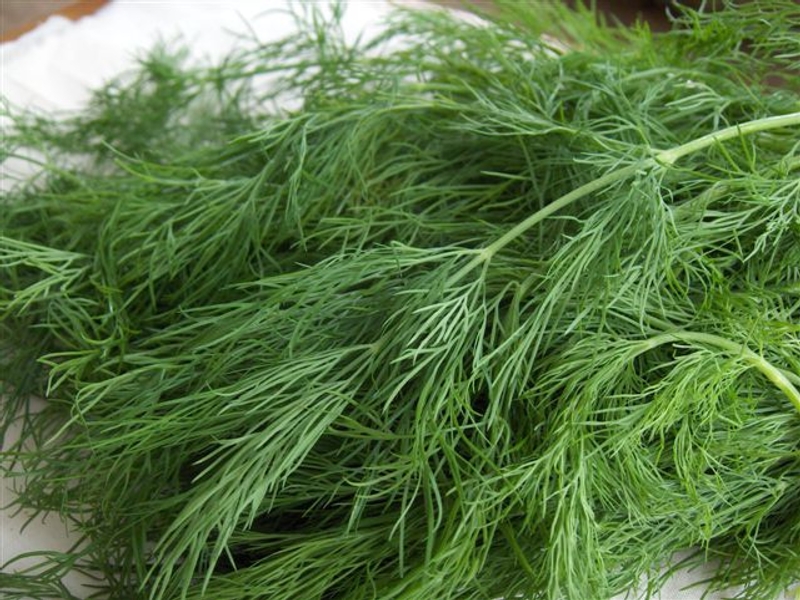 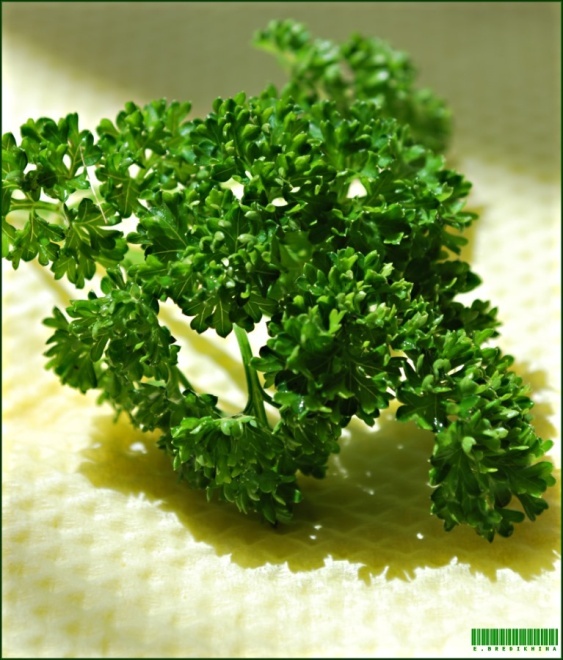 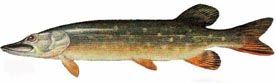 Рыба
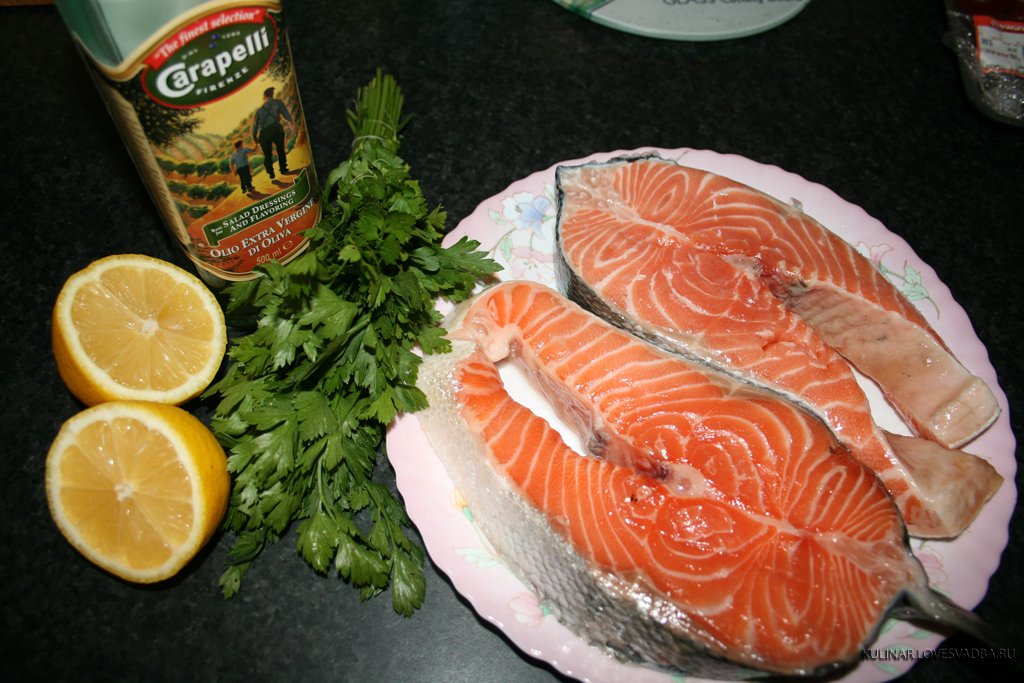 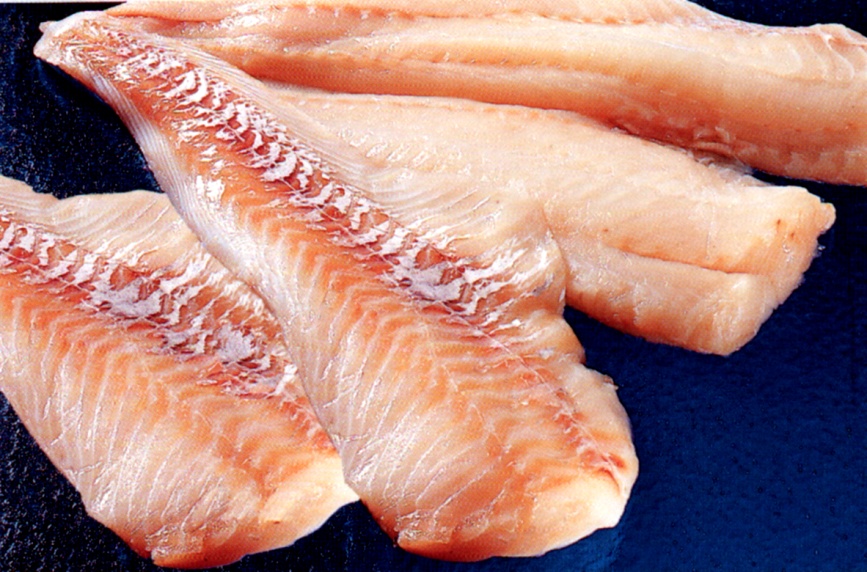 Мясо
Мясо основной источник железа для организма человека. Железо в организме человека: осуществляет функцию транспортировки кислорода по телу, тем самым способствуя процессу дыхания; даёт энергию организму; способствует уничтожению микробов.
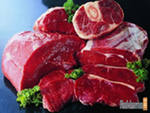 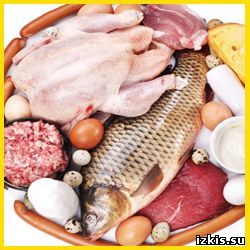 Сервировка блюд
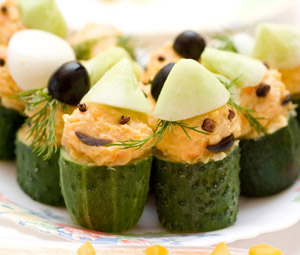 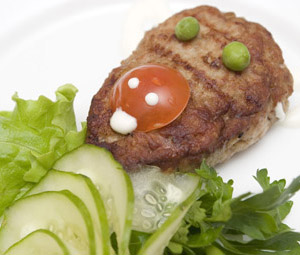 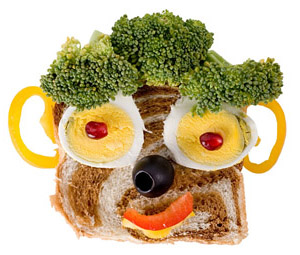 Семейный конкурс «Кулинарный поединок», который проходил в нашем детском саду  в 2009 году.
Сладости
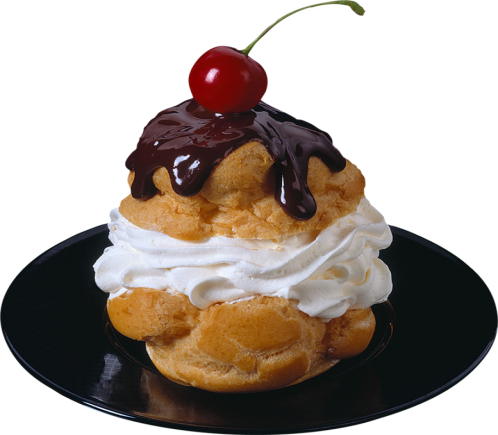 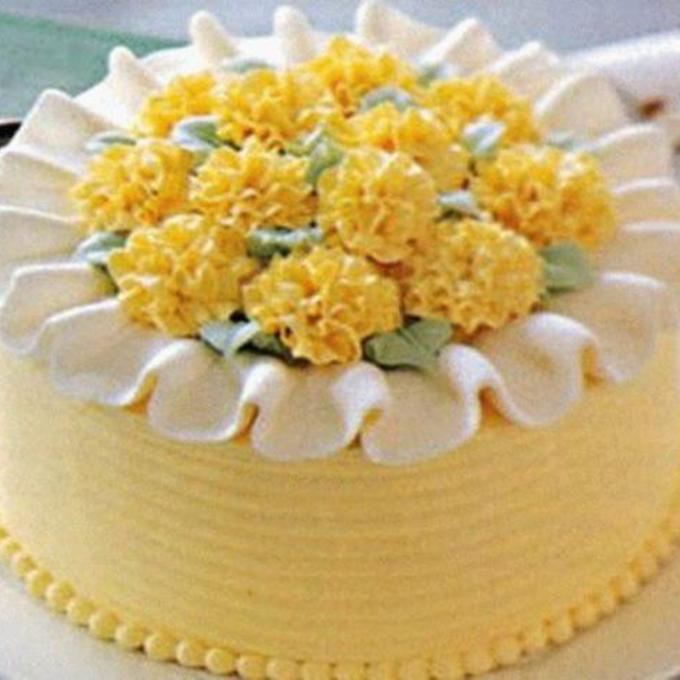 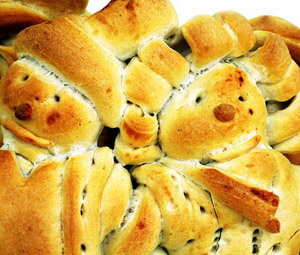 Самый неприемлемый вариант для здорового завтрака: бутерброд из белого хлеба с джемом, шоколадным маслом или сыром, чипсы, шоколадный батончик и сильногазированный напиток. Бутербродом ребенок просто не наестся, а остальные продукты могут нарушить естественную микрофлору кишечника.
Каши содержат все полезные вещества, необходимые для растущего организма: белки, жиры, углеводы и минеральные соли.
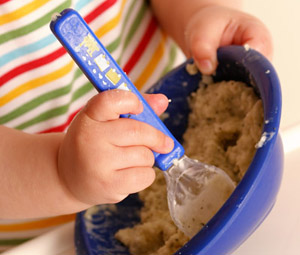 Физические и умственные нагрузки.
Положи в портфель
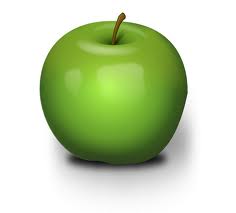 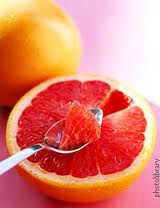 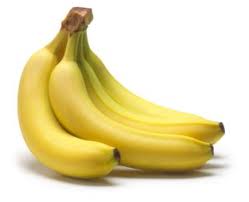 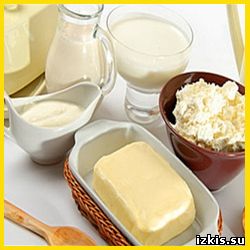 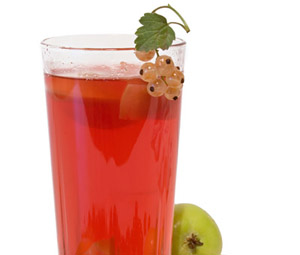 Выступление подготовительной группы № 12 «Комарик»
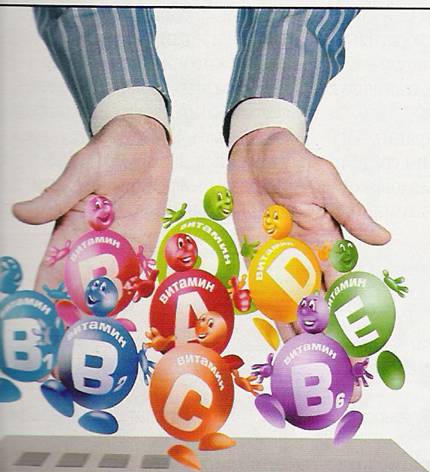 «Витамины»
ОТКРЫТИЕ
В 1880 году русский врач Н.И.Лунин показал, что природные пищевые продукты содержат дополнительные, ещё не известные факторы питания. Именно это открытие легло в основу создания теории витаминов.
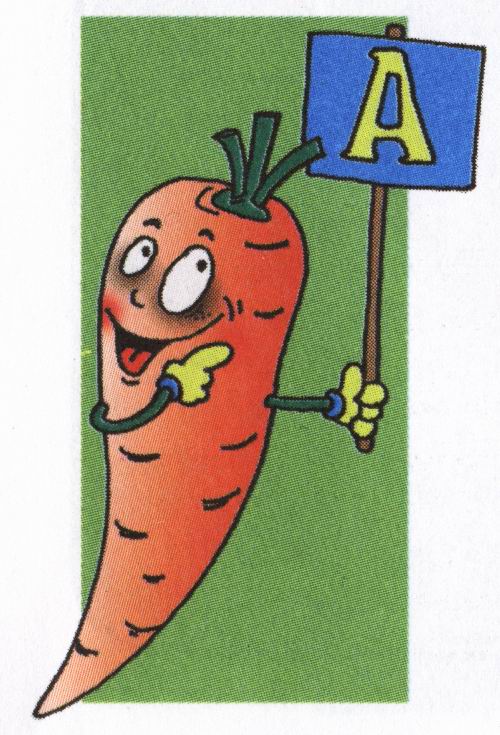 КРАТКИЕ СВЕДЕНИЯ
Это особая группа органических соединений, которые нужны в организме человека и животных в очень небольших количествах для нормального развития. Они не образуются в организме и поэтому должны включаться в рацион.
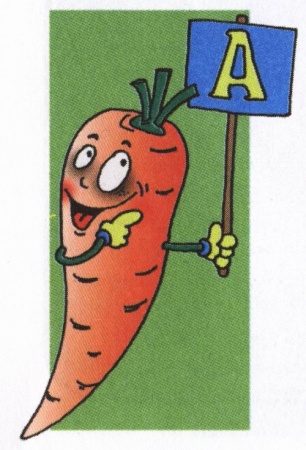 ВИТАМИН А
Содержится в больших количествах в моркови (в форме провитамина каротина) и во многих продуктах, имеющих оранжевый или красный цвет: яичных желтках, помидорах, печени, плодах облепихи.
ВИТАМИН Е
В природе является спутником витамина А, особенно много содержится в плодах облепихи, проростках злаковых растений, мясе, печёнке.
ВИТАМИН С
Витамин С (аскорбиновая кислота) содержится во всех без исключения растительных продуктах, особенно много его в плодах шиповника, листьях шпината, чёрной смородине, лимонах.
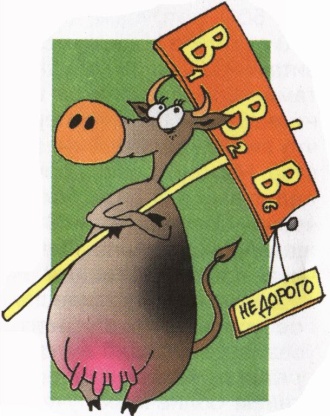 ГРУППА ВИТАМИНОВ В
Это группа водорастворимых витаминов содержится в таких пищевых продуктах, как крупы, молоко, печень, дрожжи.
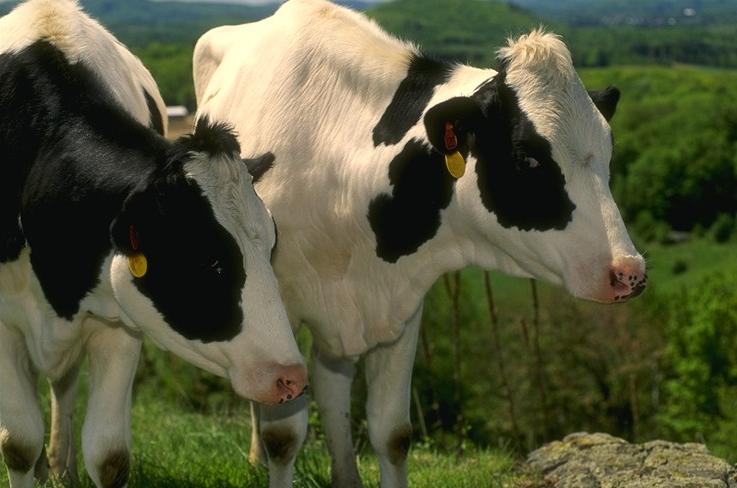 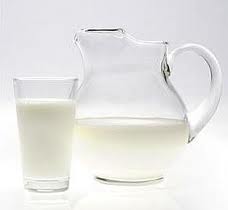 ВИТАМИН РР
Витамин В3 или РР (никотиновая кислота) содержится в готовом виде в белковых продуктах растительного и животного происхождения, таких как орехи, печёнка, семена бобовых и злаковых растений.
ВИТАМИН D
Витамин D – один из немногих витаминов, которые организм вырабатывает сам, но  обязательно под действием солнечного света. Содержится в больших количествах в рыбьем жире.
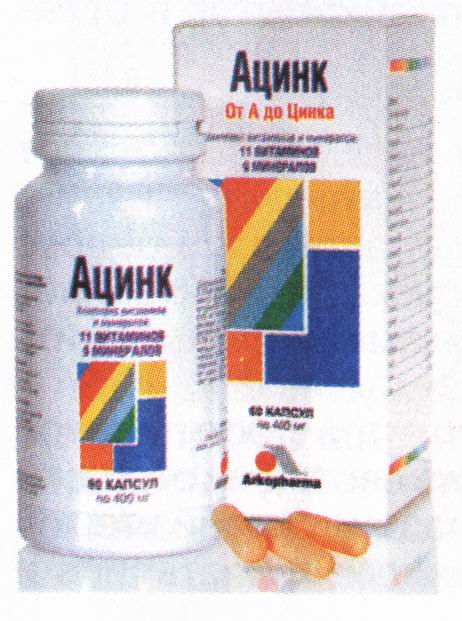 ВЫВОДЫ
Витамины являются незаменимыми компонентами пищи.
Для предупреждения гиповитаминозов и авитаминозов необходимо полноценное питание натуральными продуктами, а в зимне-весенний период – добавление в пищу витаминных препаратов.